ФЕДЕРАЛЬНОЕ ГОСУДАРСТВЕННОЕ БЮДЖЕТНОЕ УЧРЕЖДЕНИЕ НАУКИ
ИНСТИТУТ ГЕОЛОГИИ И МИНЕРАЛОГИИ ИМ В.С. СОБОЛЕВА
СИБИРСКОГО ОТДЕЛЕНИЯ РОССИЙСКОЙ АКАДЕМИИ НАУК




 
Веснин Владислав Сергеевич

Состав апатитов как отражение перспективности магматических пород шахтаминского комплекса на порфировое Cu-Mo-Au оруденение, Восточное Забайкалье

Научный руководитель
К.г.-м.н. Неволько П.А.
 
Новосибирск, 2023
[Speaker Notes: Важность порфировых месторождений была отмечена вчера на заседании. Стоит отметить, что выделение фертильных (то есть рудоносных) магматических комплексов или интрузивных тел, которые с наибольшей вероятностью могут формировать порфировую минерализацию, от безрудных, имеет очень важное значение на ранних стадиях работ.]
Цель
Целью данной работы было установление состава основных компонентов апатита магматических пород шахтаминского комплекса, развитых в пределах Шахтаминского Mo-порфирового и Быстринского Cu-Fe-Au-порфирово-скарнового месторождений и проверка известных критериев фертильности.
Задачи
1. На основе анализа литературных данных охарактеризовать особенности составов апатитов из порфировых месторождений 
2. Выделение монофракций апатита и изготовление полированных препаратов
3. Определение состава основных компонентов апатита  (ИГМ СО РАН)
4. Обработка полученных результатов и их интерпретация
Фактический материал
Фактическим материалом послужили образцы магматических пород, отобранных с различных массивов и мелких штоков в районе Шахтаминского и Быстринского месторождений (часть отобрана лично, большая часть предоставлена научным руководителем)
2
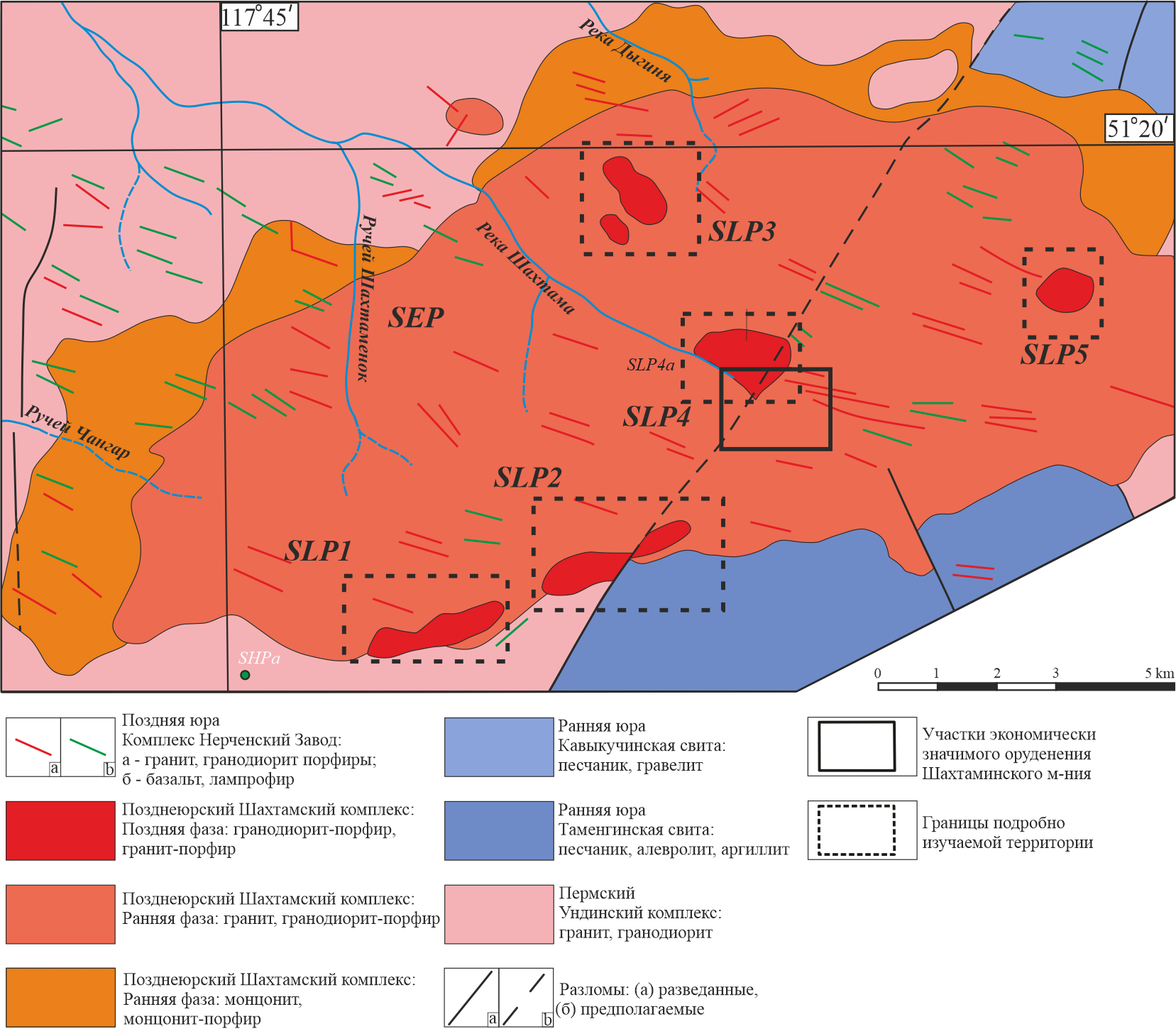 Региональное положение Шахтаминского месторождения в структурах Монголо-Охотского складчатого пояса  (Спиридонов и др., 2006).
Геологическая карта месторождения (ГГК-200 M-50-X, M-50-IV).
3
[Speaker Notes: Шахтаминское Мо-порфировое месторождение расположено на юго-востоке Восточного Забайкалья и приурочено к многофазному массиву шахтаминского комплекса. Вмещающими породами для шахтаминского массива выступают пермские гранодиориты ундинского комплекса и терригенные отложений нижней юры. Крупное тело порфировидных гранодиоритов второй фазы шахтаминского комплекса (породы рамы) прорвано серией более мелких штокоподобных тел порфиров третьей фазы шахтаминского комплекса. Оруденение связано с 4 штоком поздней фазы.]
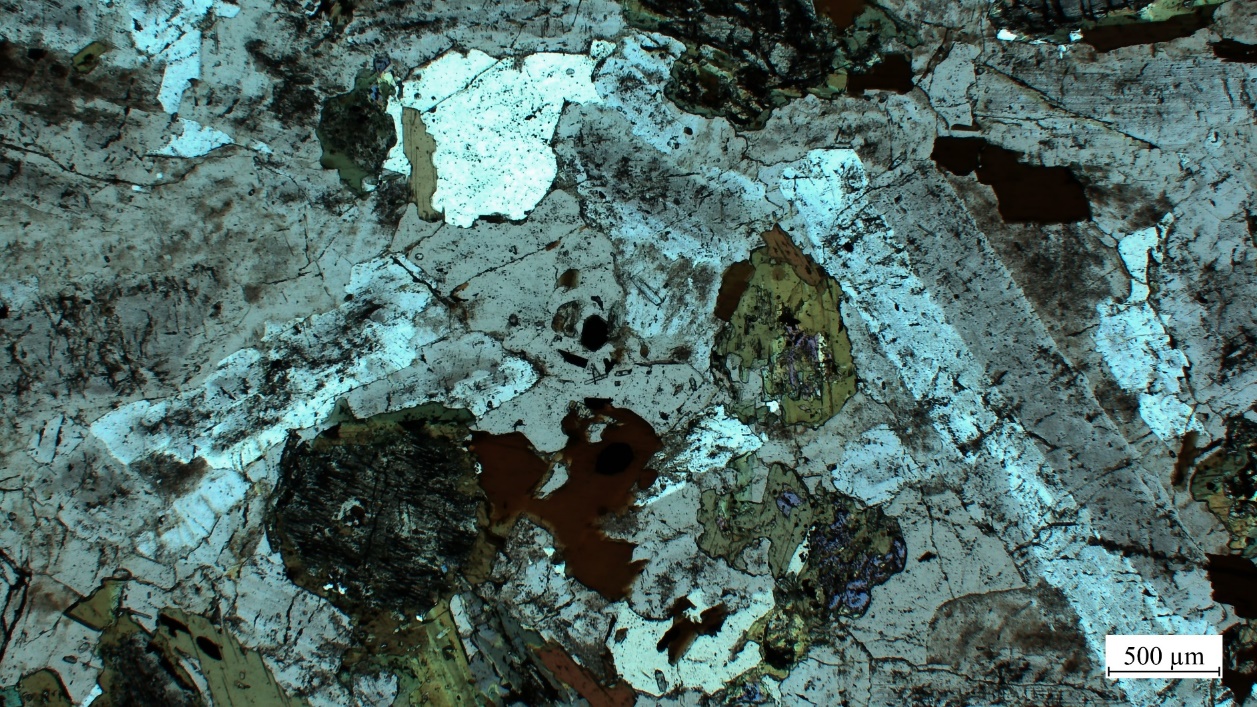 SRP
SHP
Kfsp
Q
Amp
Kfsp
Pl
Amp
Pl
Bt
Bt
Монцонит первой фазы шахтаминского комплекса
Bt-гранодиорит ундинского комплекса
SLP1
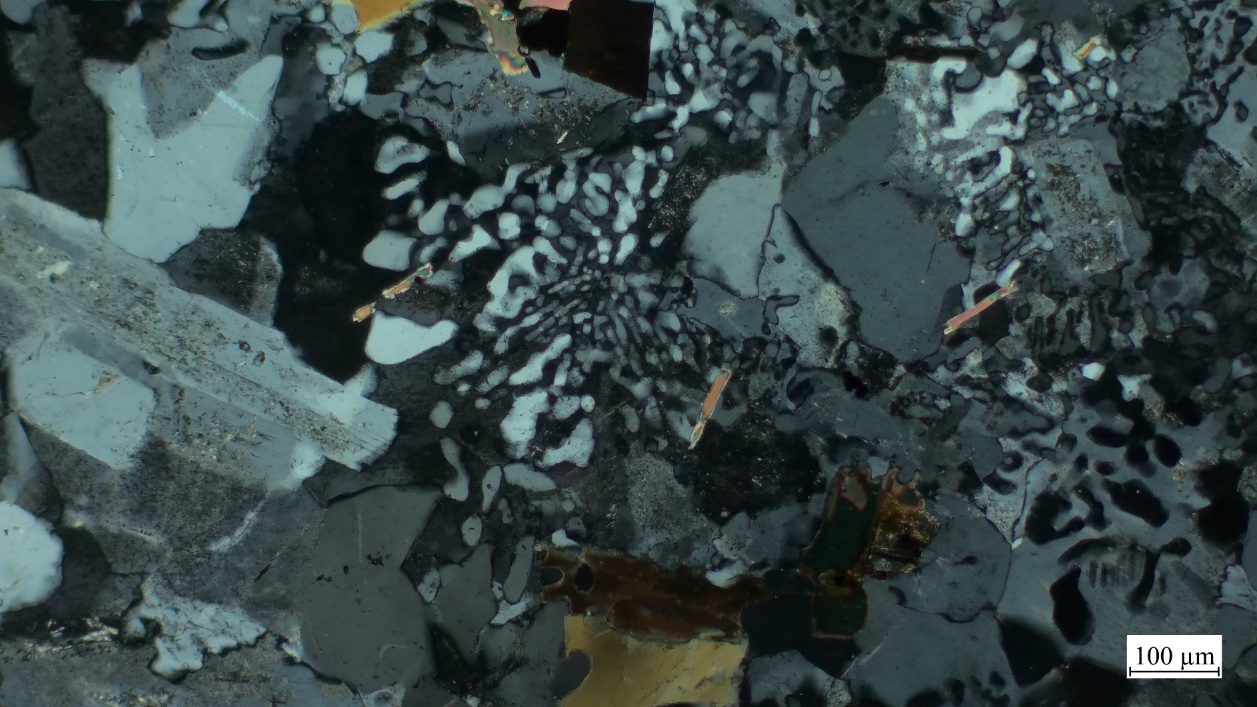 SEP
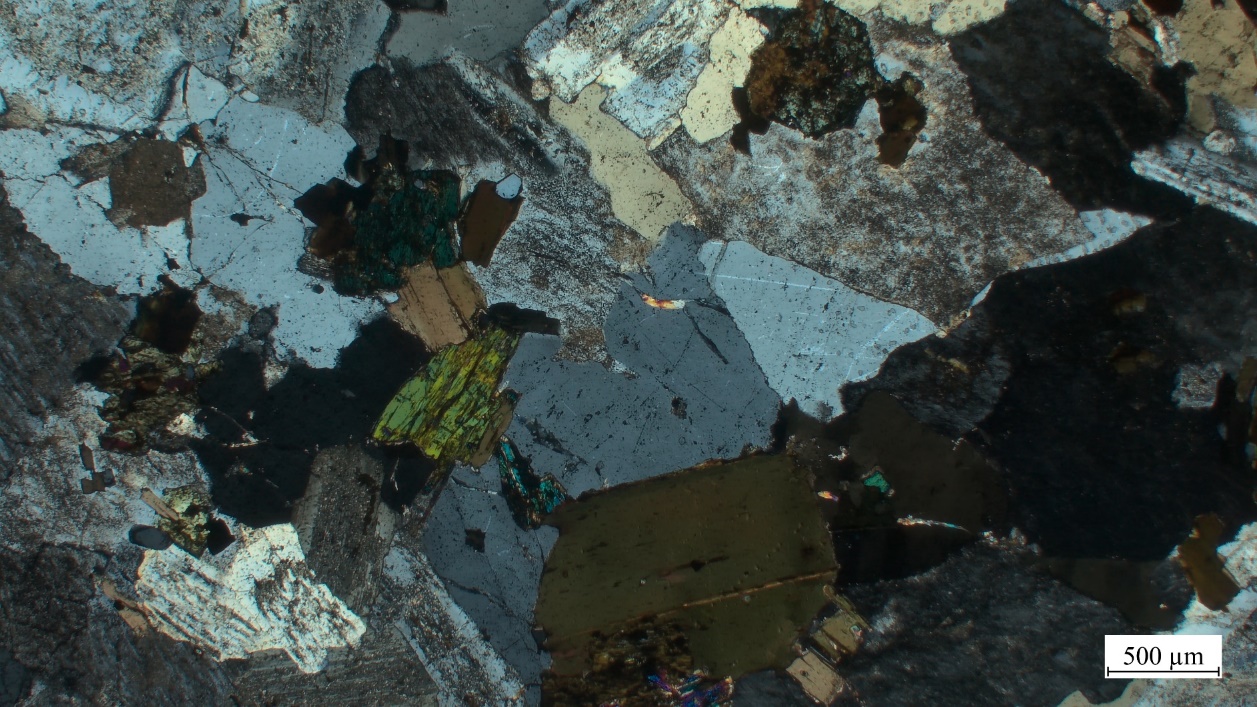 Q
Kfsp
Pl
Pl
Q
Amp
Bt
Bt
Bt-гранит третьей фазы шахтаминского комплекса (Шток 1)
Гранодиорит второй фазы шахтаминского комплекса
4
[Speaker Notes: В целом, все изученные породы можно разделить на две группы– порфировидные (ундинские, шахтаминские первой, второй фазы, третьей фазы штоки 1 и 2) и порфиры (шахтаминские третьей фазы, штоки 3, 4,5). 

ЕСЛИ спросят: Мирмекиты -вростки кварца в плагиоклазе, образуют а контакте Pl и KFSP]
SLP3
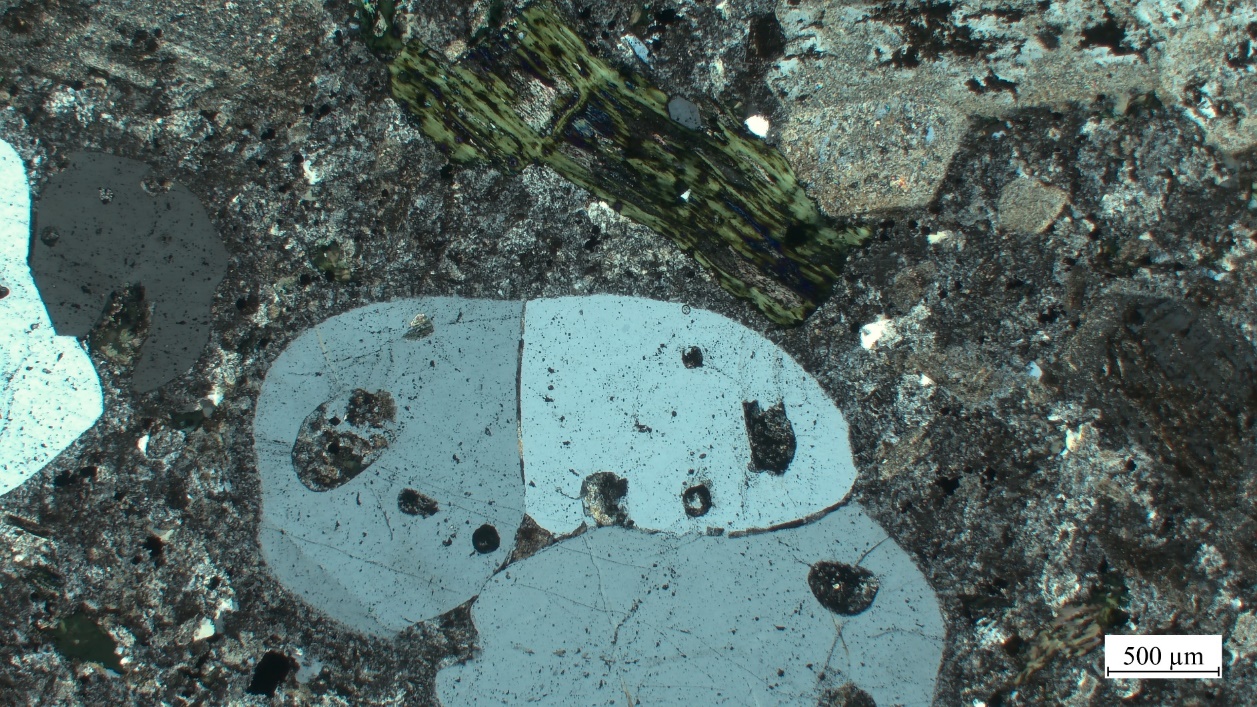 SLP2
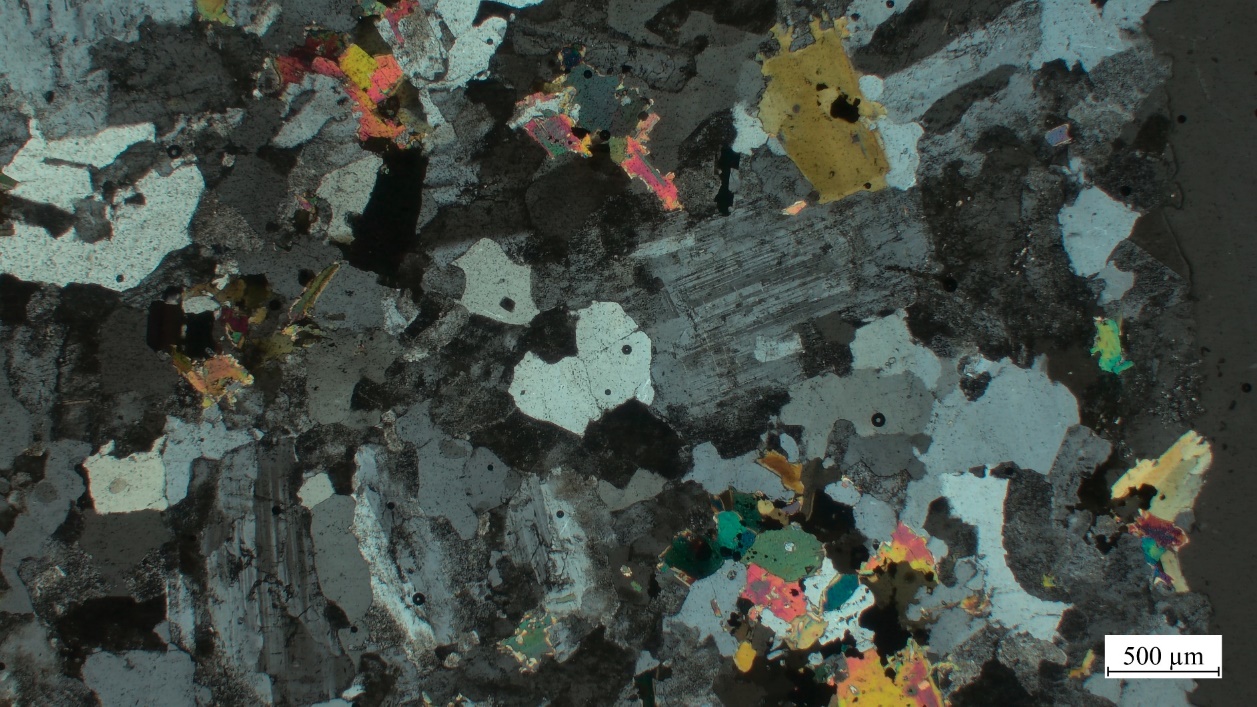 Bt
Amp
Q
Q
Pl
Bt-Amp-гранодиорит-порфир третьей фазы шахтаминского комплекса (Шток 3)
Bt-гранит третьей фазы шахтаминского комплекса (Шток 2)
SLP5
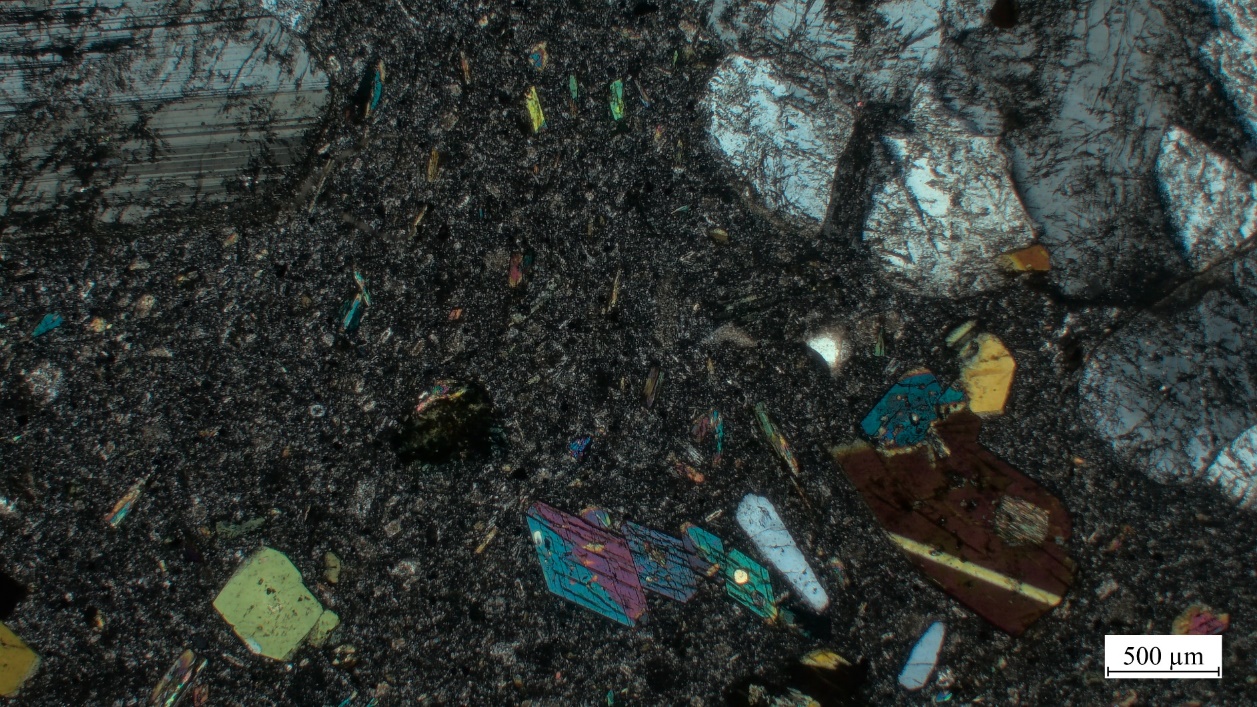 SLP4
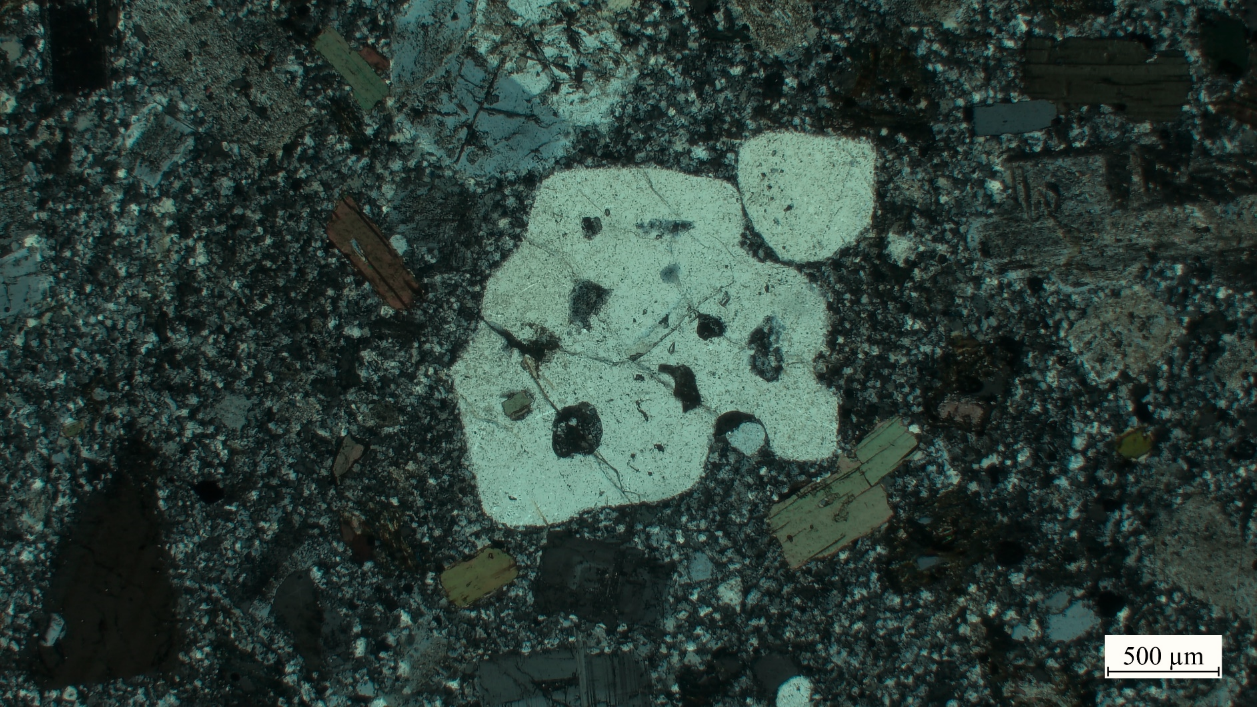 Kfsp
Pl
Pl
Q
Bt
Bt
Amp
Bt-Amp-монцонит-порфир третьей фазы шахтаминского комплекса (Шток 5)
Bt-гранит-порфир третьей фазы шахтаминского комплекса (Шток 4)
5
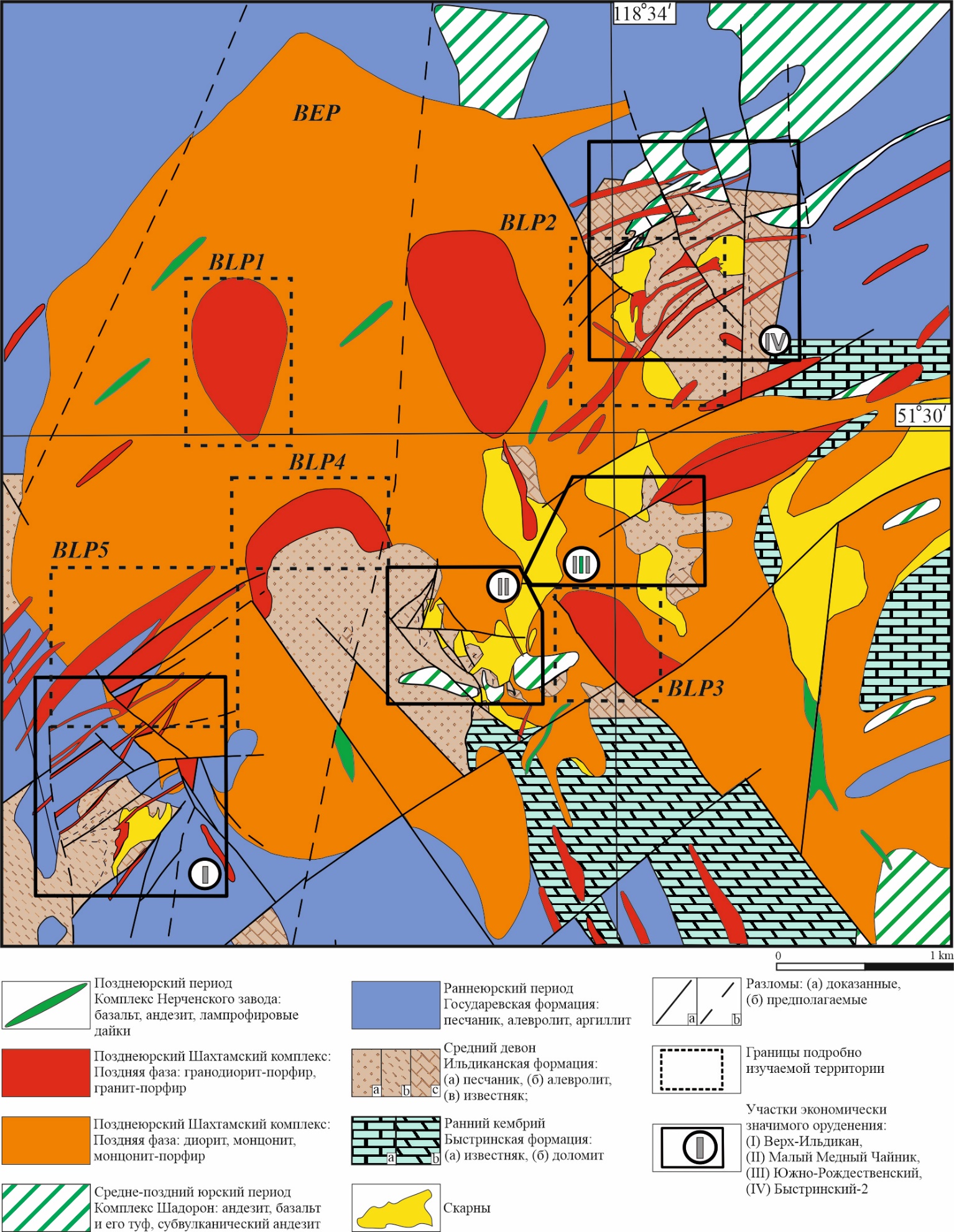 Региональное положение Быстринского месторождения в структурах Монголо-Охотского складчатого пояса  (Спиридонов и др., 2006).
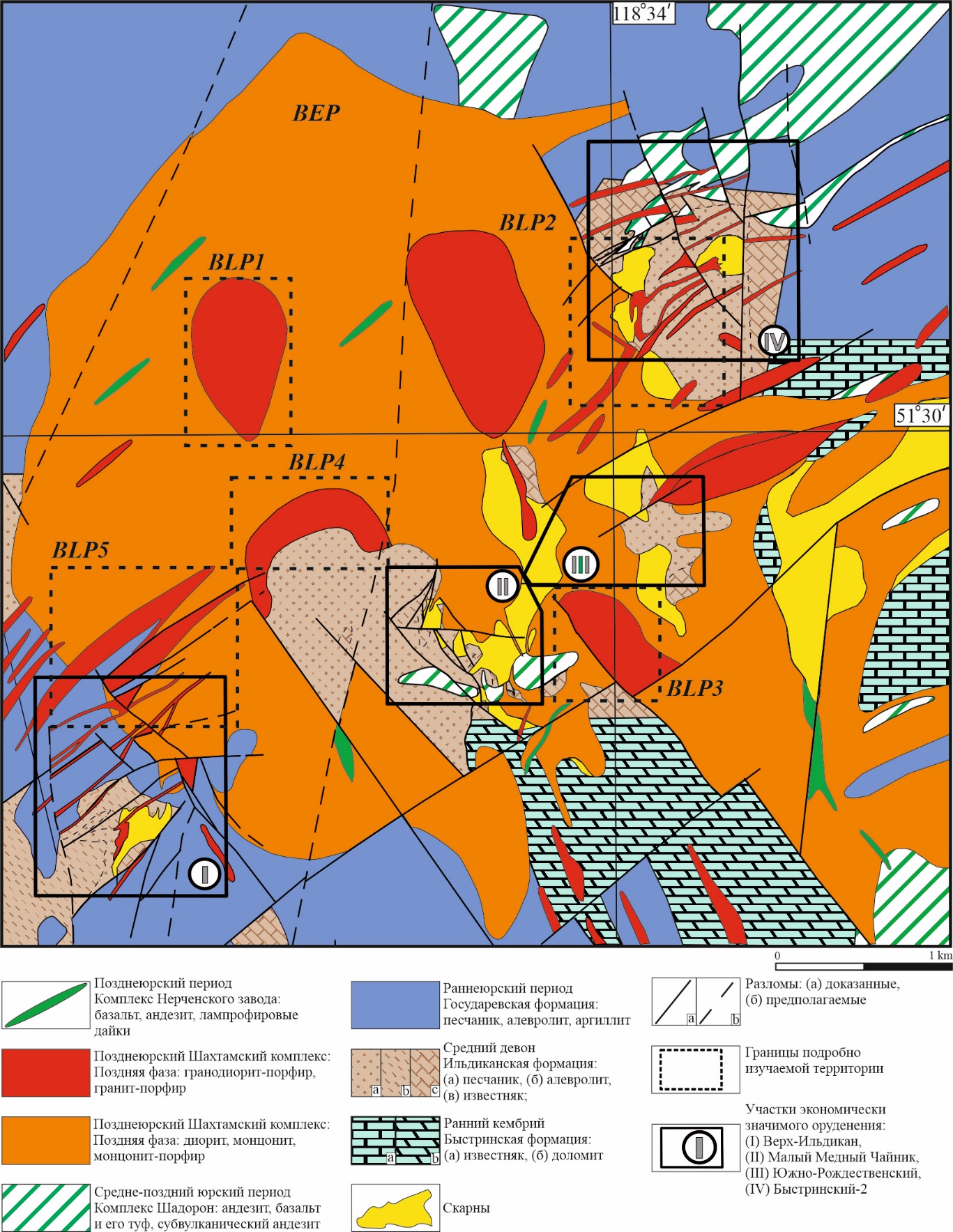 Геологическая карта месторождения (Kovalenker et al., 2019).
6
[Speaker Notes: Быстринское Cu-Au-Fe-порфирово-скарновое месторождение расположено на юго-востоке Восточного Забайкалья. Площадь месторождения сложена терригенно-карбонатными отложениями раннекембрийского, среднедевонского и среднемезозойского возраста. Осадочные породы прорываются магматическими породами шахтаминского комплекса, в которых выделяется Быстринский массив – ранняя фаза, прорванный более мелкими штоками поздней фазы.]
BLP1
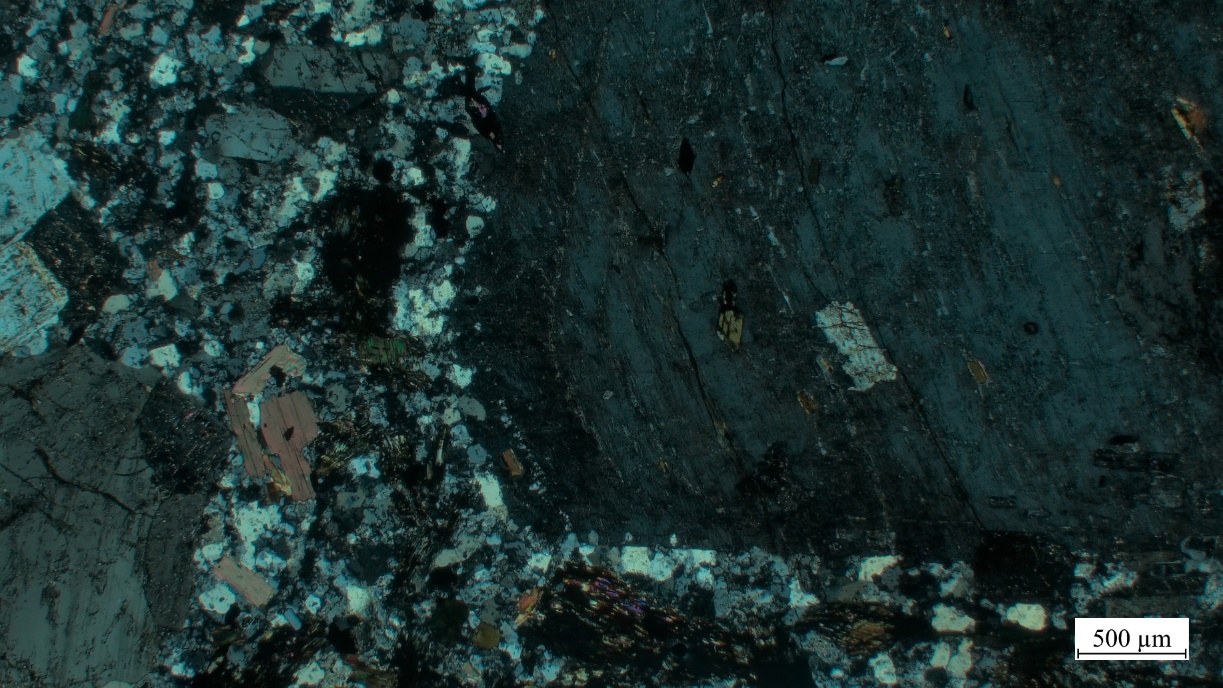 BEP
Kfsp
Kfsp
Bt
Pl
Q
Bt
Bt-Amf-монцонит ранней фазы шахтаминского комплекса
Bt-Amf-гранит-порфир поздней фазы шахтаминского комплекса (Шток 1)
BLP2
BLP3
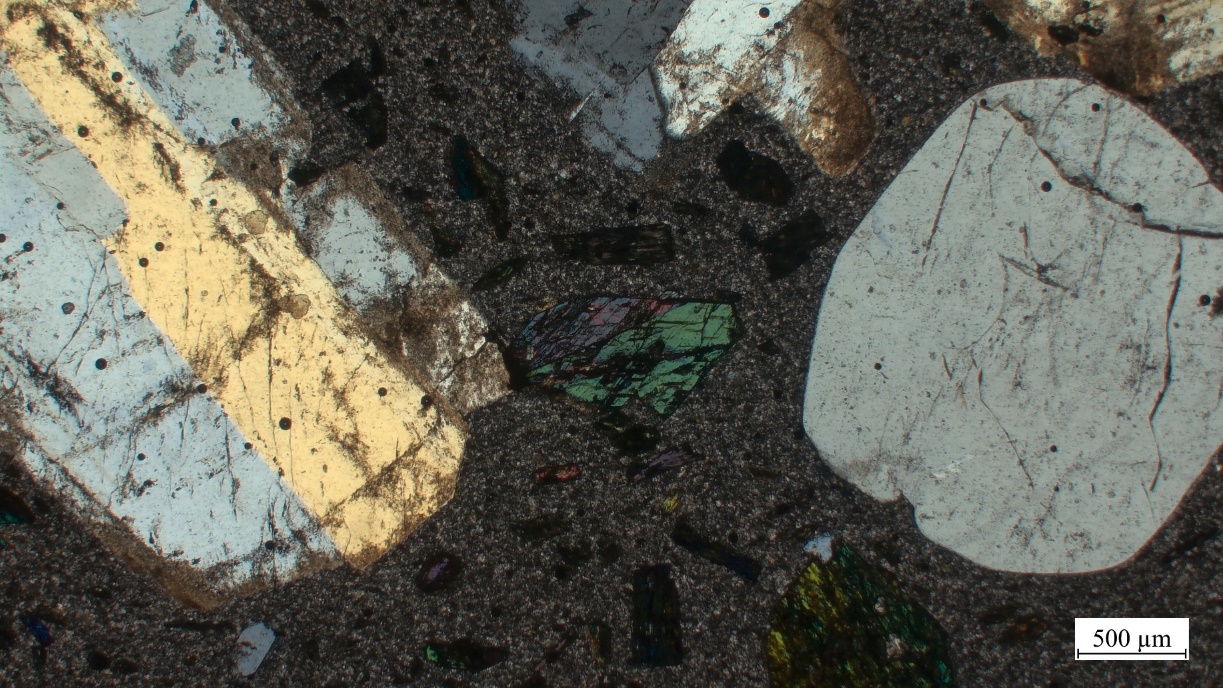 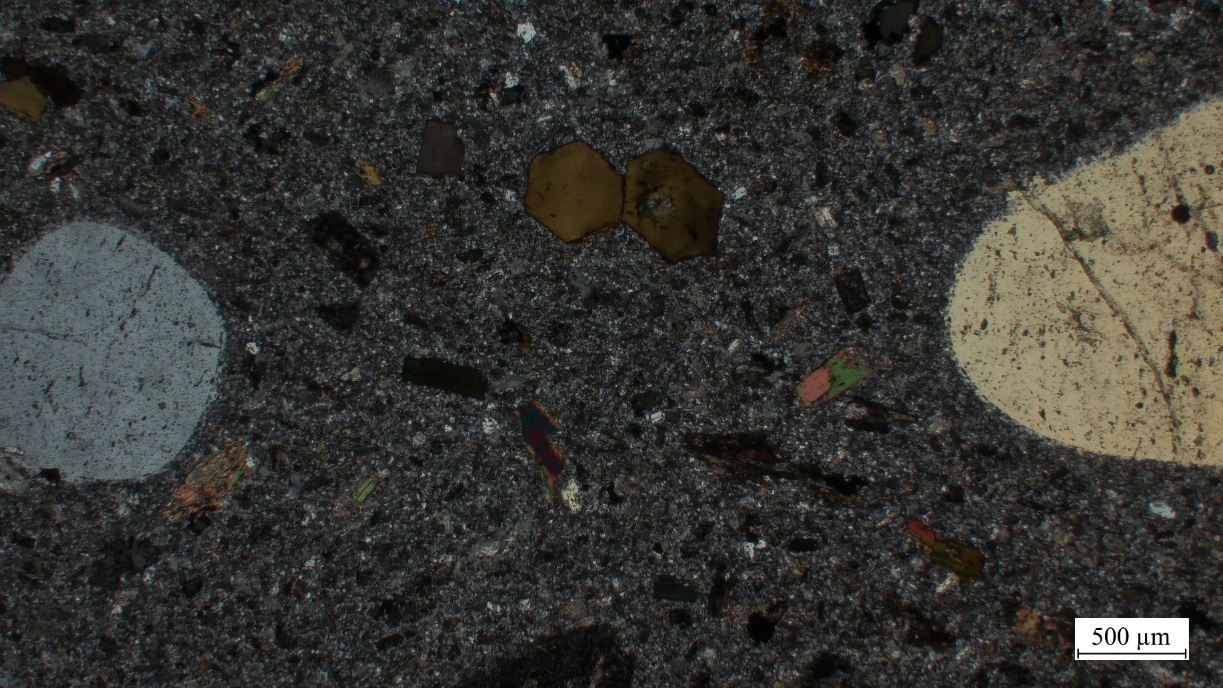 Bt
Pl
Q
Amf
Q
Q
Amf
Amf-гранодиорит-порфир поздней фазы шахтаминского комплекса (Шток 2)
Bt-Amf-гранодиорит-порфир поздней фазы шахтаминского комплекса (Шток 3)
7
[Speaker Notes: На Быстринском месторождении ранняя фаза шахтаминского комплекса представлена монцонит, монцонит-порфирами, а поздняя фаза (штоки с 1 по 5) гранит-порфирами и гранодиорит-порфирами.]
BLP4
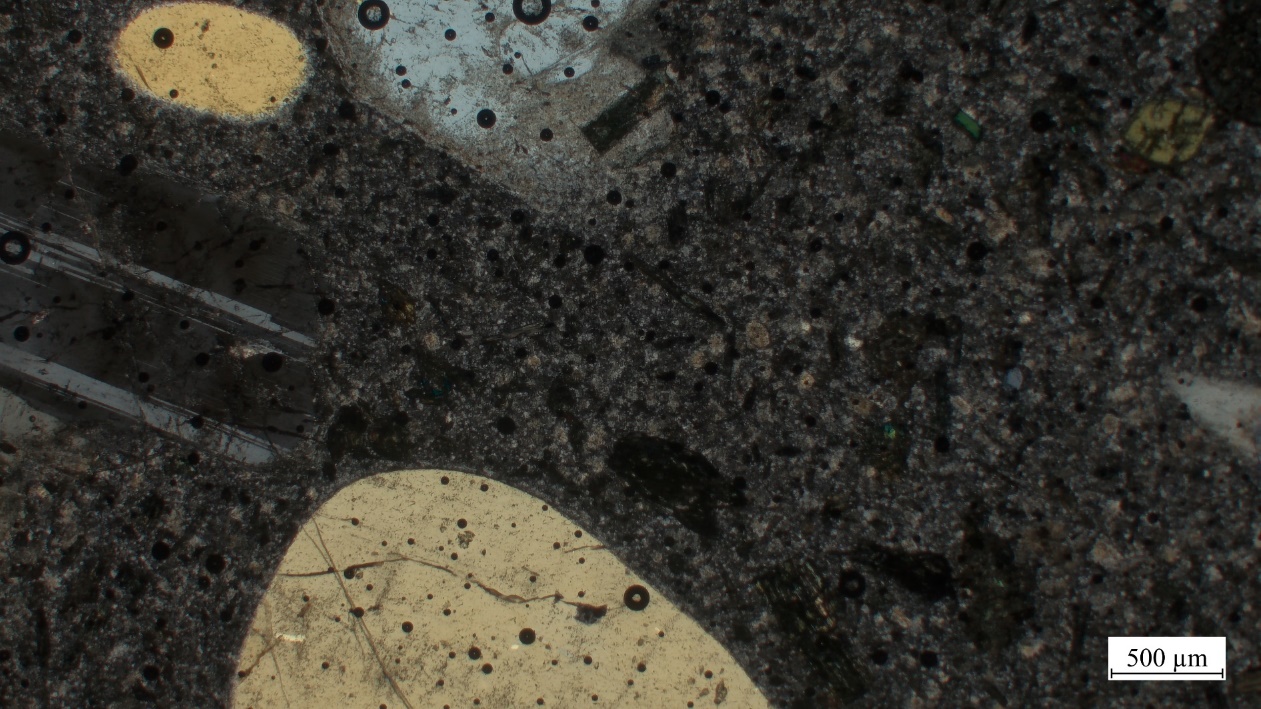 BLP5
Kfsp
Pl
Pl
Amf
Q
Q
Bt-Amf-гранодиорит-порфир поздней фазы шахтаминского комплекса (Шток 4)
Bt-Amf-гранодиорит-порфир поздней фазы шахтаминского комплекса (Шток 5)
8
Летучие в апатите
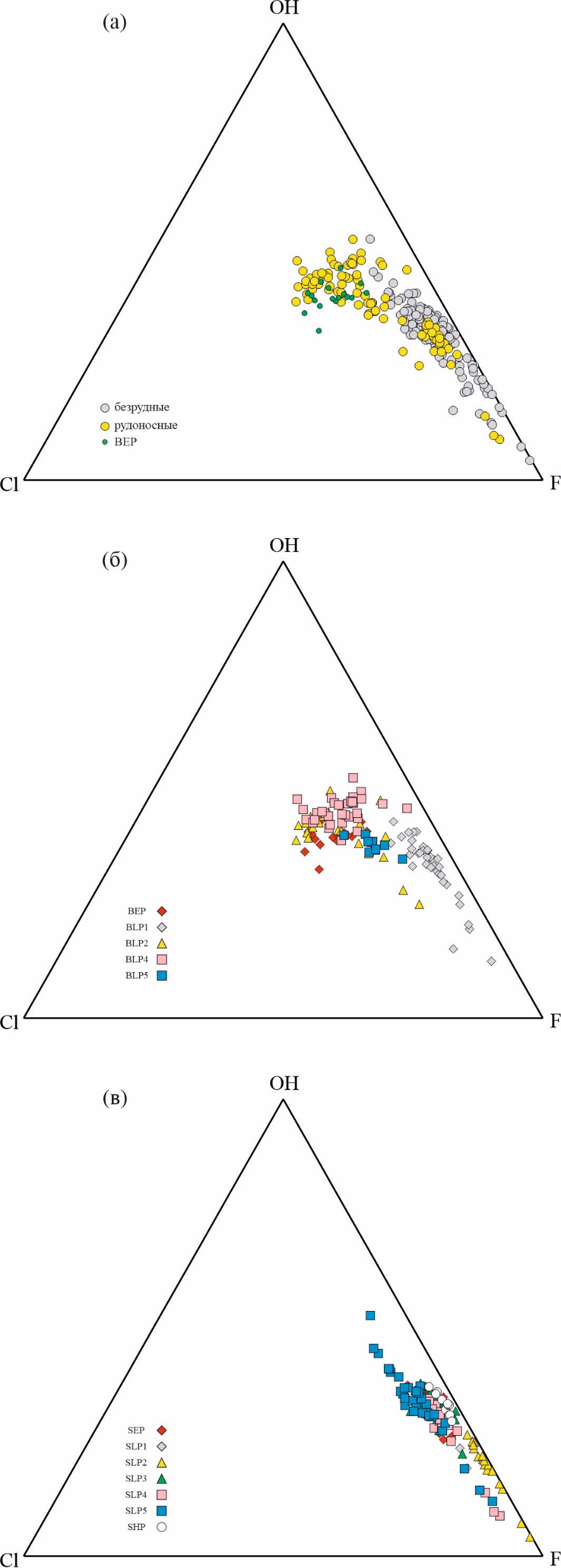 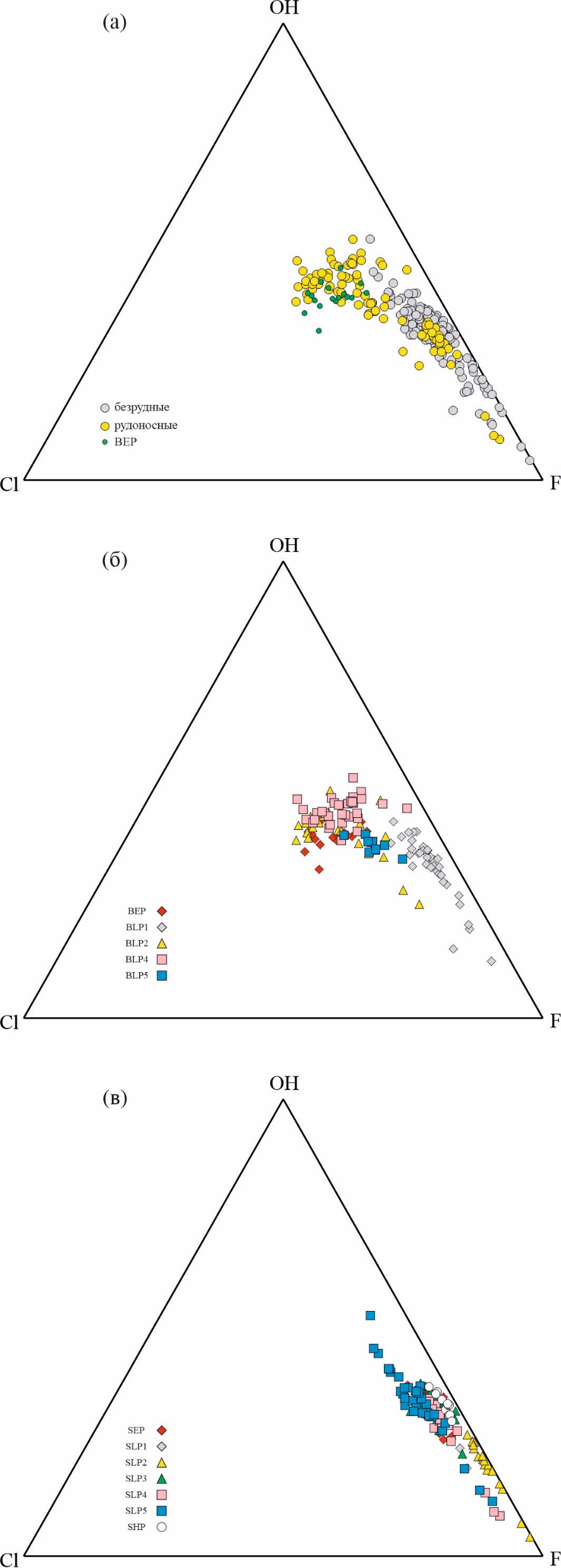 Быстринское м-ние
Шахтаминское м-ние
Cl,F,OH – в ф.е. (формульных единицах)
XF-ap +XCl-ap +XOH-ap = 1 (Piccoli and Candela, 2002)
9
[Speaker Notes: Все проанализированные апатиты являются F-апатитами,что типично для магматических апатитов (Piccoli and Candela, 2002). С этого слайда и далее: в синюю рамку выделены рудоносные штоки, а графики слева являются результатом объедения двух правых.]
Быстринское м-ние
Шахтаминское м-ние
Границы полей гидротермального и магматического апатита по Chen et al. (2018).
10
[Speaker Notes: На диаграмме SiO2–MnО большинство апатитов попадают в поле магматических апатитов, что также указывает на магматический источник.]
Летучие и SO3 в апатите
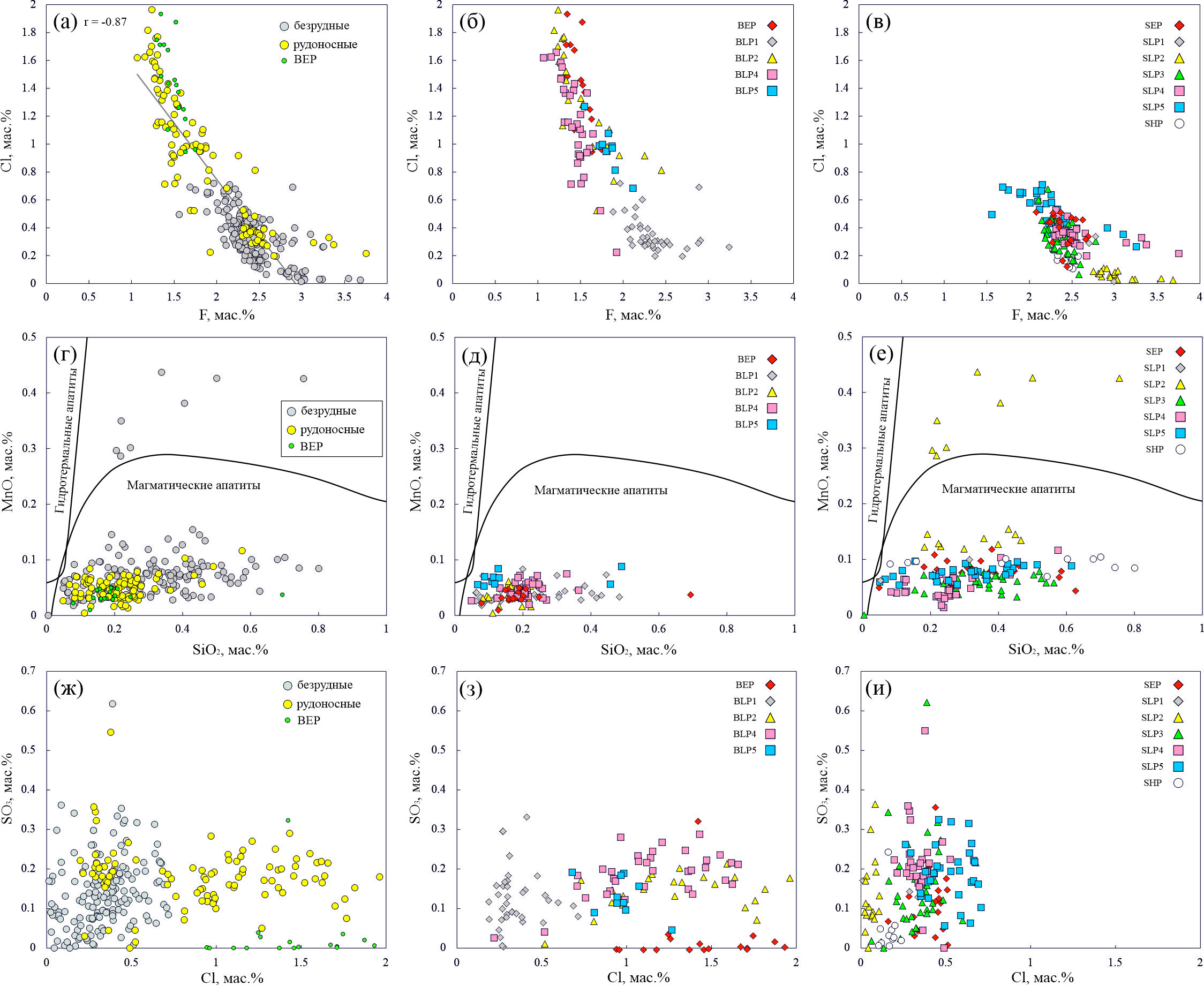 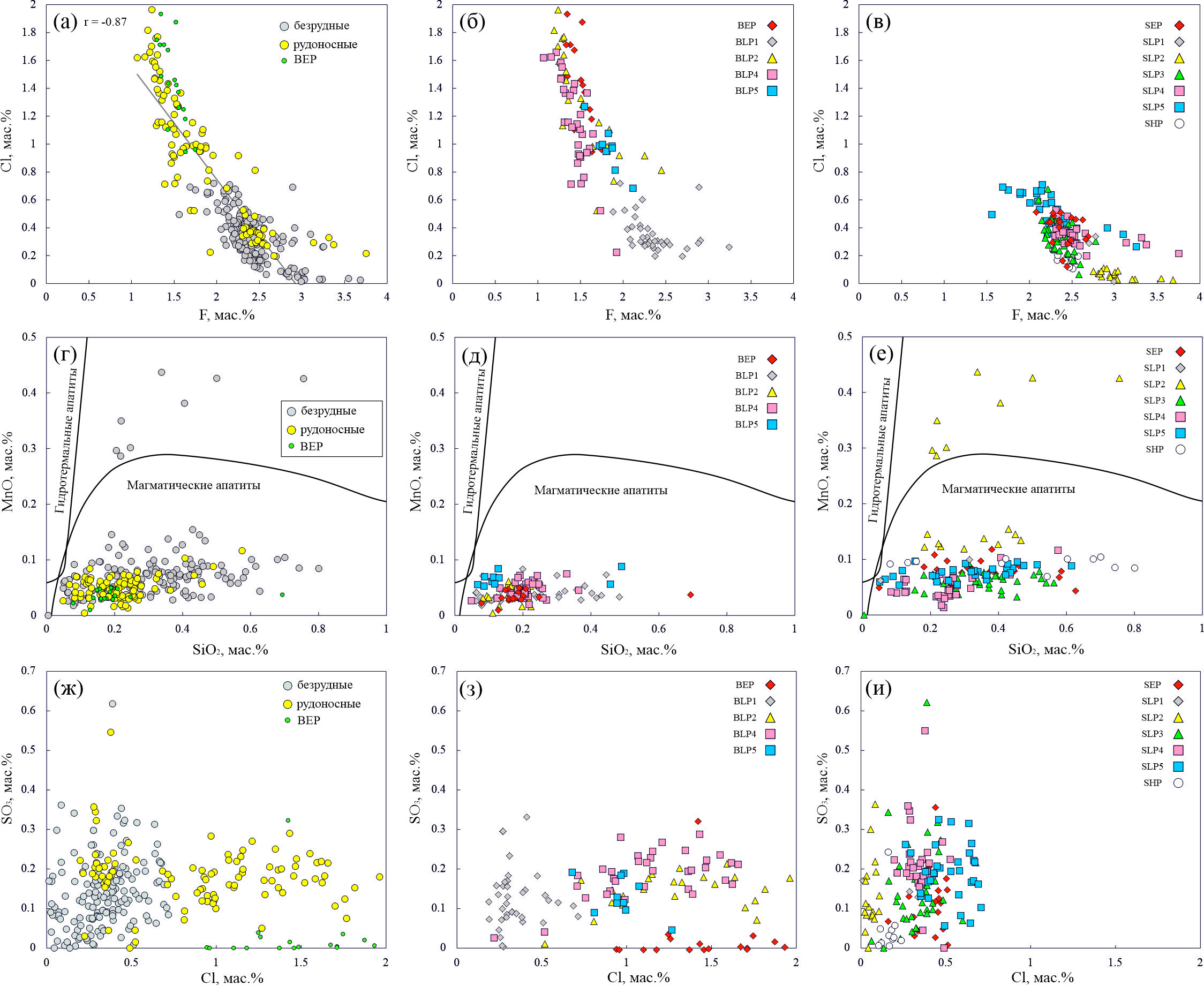 Быстринское м-ние
Шахтаминское м-ние
11
[Speaker Notes: Апатиты характеризуются сильной отрицательной корреляцией (r = –0,87) между содержаниями F и Cl. 
(б)Для апатитов из рудоносных штоков Быстринского м-ния характерно повышенное содержание Cl и более низкие содержания F, относительно апатитов безрудных пород.  
(з) а так же чуть большие средние содержания SO3 в рудоносных штоках(0.17), относительно безрудных и вмещающих.
 (в) Для апатитов Шахтаминского месторождения характерны высокие содержания F и низкие Cl. 
(и) а также средние значения SO3 выше чем в апатитах из остальных образцов (0.20, 0.19 мас. %)
Если посмотреть на графики (а) и (ж) то можно наметить разделение апатитов из рудоносных штоков и безрудных.


----
Содержание Cl в апатитах максимально для монцонитов ранней фазы (BEP, 1.44 мас. %) и гранит-порфиров и гранодиорит-порфиров поздней фазы (BLP2-5, 0.97–1.36 мас. %, ср. 1,17 мас. %) Быстринского месторождени

На Шахтаминском месторождении повышенные содержания Cl установлены в апатитах гранодиорит-порфиров поздней фазы (ср.зн., мас. %): 0.34, 0.35, 0.52, соответственно SLP3, SLP4 и SLP5) и порфировидных гранитов ранней фазы (SEP, ср. зн. 0.39 мас. %). Минимальные содержания Сl прослеживаются в апатитах из вмещающих гранодиоритов ундинского комплекса (SHP) (0.17 мас. %) и порфировидных гранитов поздней фазы SLP1 и SLP2 (0.21 и 0.06 мас. %, соответственно; ср. 0.7 мас. %) 


Апатиты Шахтаминского месторождения характеризуются высокими содержаниями F (ср. зн. 2.47 мас. %) по сравнению с апатитами Быстринского месторождения (1.78 мас. %) (рис. 22в). 
На Быстринском месторождении для апатитов пород рудоносных штоков (BLP2-5) и пород ранней фазы (BEP) выявлены низкие содержания F (1.54 и 1.49 мас. %, соответственно) и высокие содержания (2.36 мас. %) для пород безрудных мелких штоков (ВLP1) (рис.22б). 

Содержания SO3 в апатитах пород поздней фазы Быстринского месторождения (BLP1 и BLP2-5) имеют наибольшие средние значения (0.13 и 0.17 мас. %, соответственно), в то время как для монцонитов ранней фазы (BEP) не превышает 0.03 мас. % (рис. 22з). 
Для пород c третьего по пятый шток (SLP3-5)  Шахтаминского месторождения отмечаются наибольшие средние содержания SO3 (0.14, 0.20, 0.19 мас. %, соответственно) (рис. 22и).]
Изоморфизм в апатите
Структура апатита очень устойчива к структурным искажениям и химическим замещениям, и поэтому может иметь широкий спектр составов (Pan and Fleet, 2002).
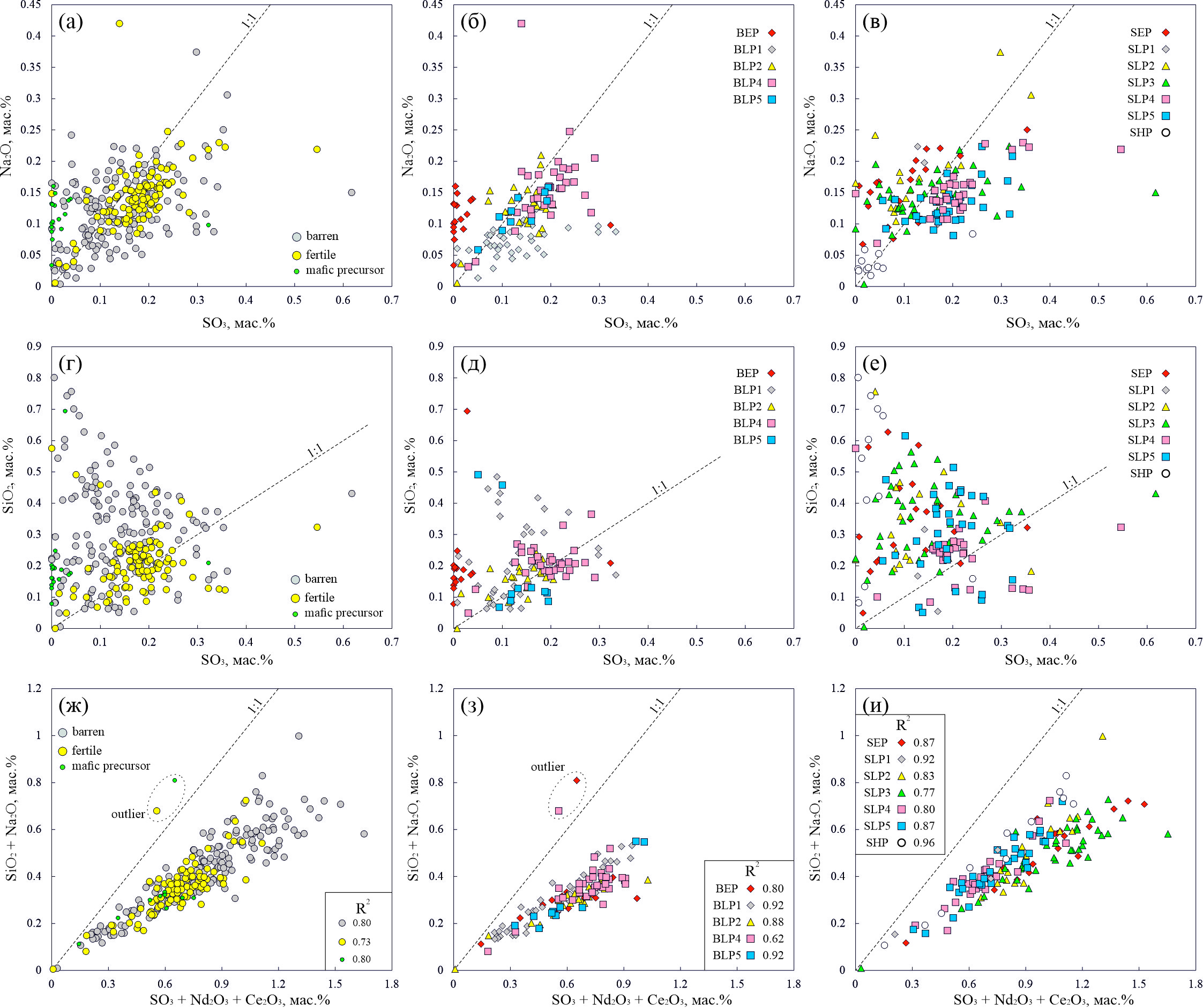 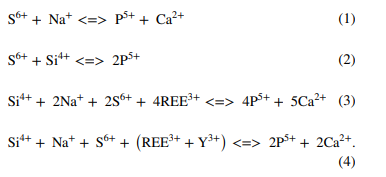 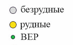 Parra-Avila, 2022
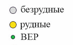 Шахтаминское м-ние
Быстринское м-ние
12
[Speaker Notes: Согласно (1) и (2) схеме замещений можно предположить зависимость между содержанием SO3 и Na2O, а также SO3 и SiO2. С увеличением SO3 должен увеличиваться Na2O и/или SiO2. Однако, зависимости между этими компонентами не было обнаружено.
--
общая формула Ca10(PO4)6(OH,F,Cl)2 и кристаллическая структура, состоящую из тетраэдров PO4, Ca1 в девятерной координации, и Ca2, связанного с шестью атомами кислорода и одним анионом (Cl, F, OH).]
Изоморфизм в апатите
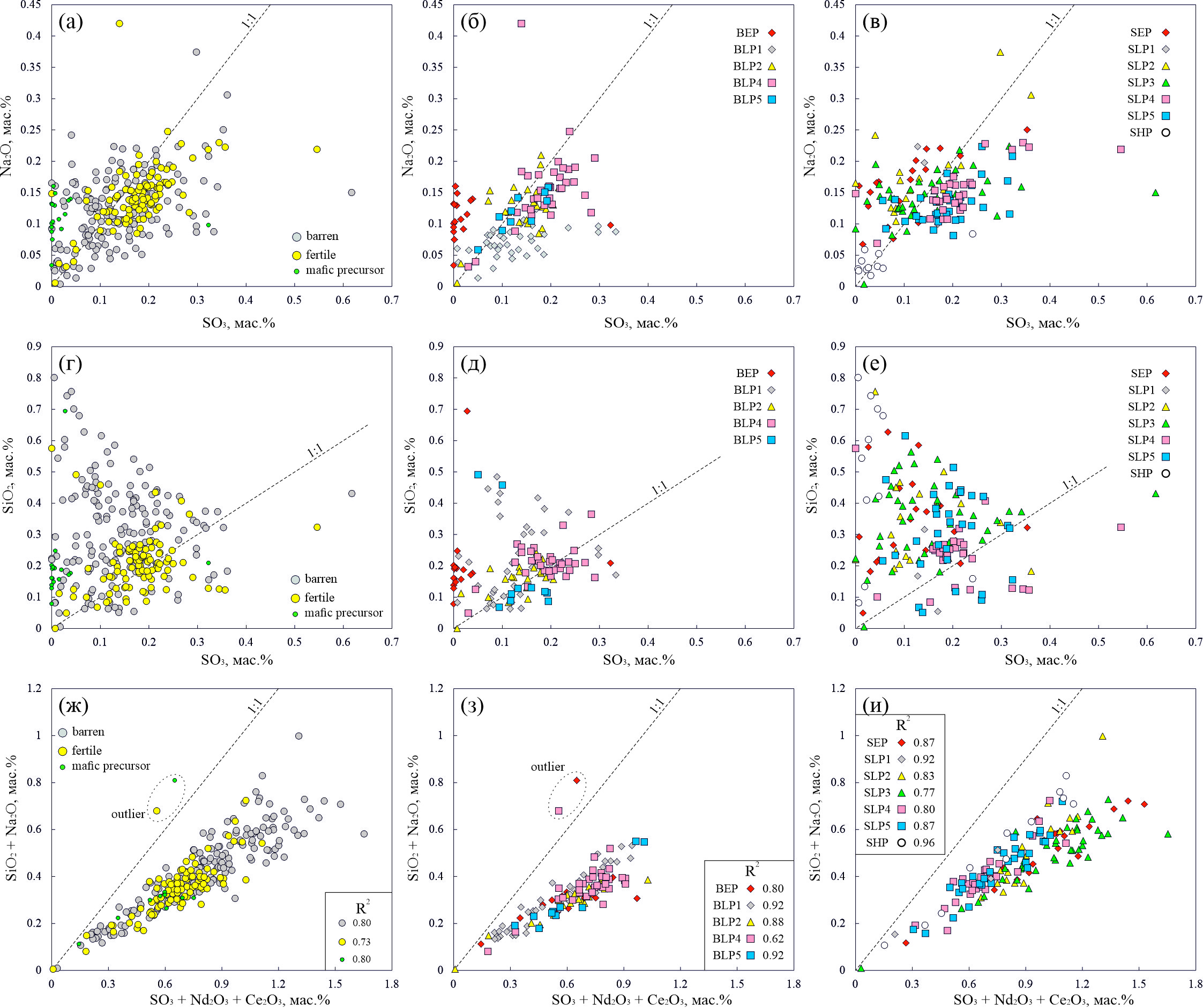 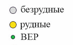 Быстринское м-ние
Шахтаминское м-ние
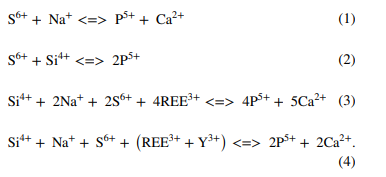 Parra-Avila, 2022
13
[Speaker Notes: Наиболее вероятными схемами замещениями в изученных апатитах являются схемы (3) и (4), что подтверждается высокими величинами достоверности аппроксимации, отображёнными на слайде.]
Оценка содержания Clрасплав и Sрасплав
Cu-порфировая минерализация
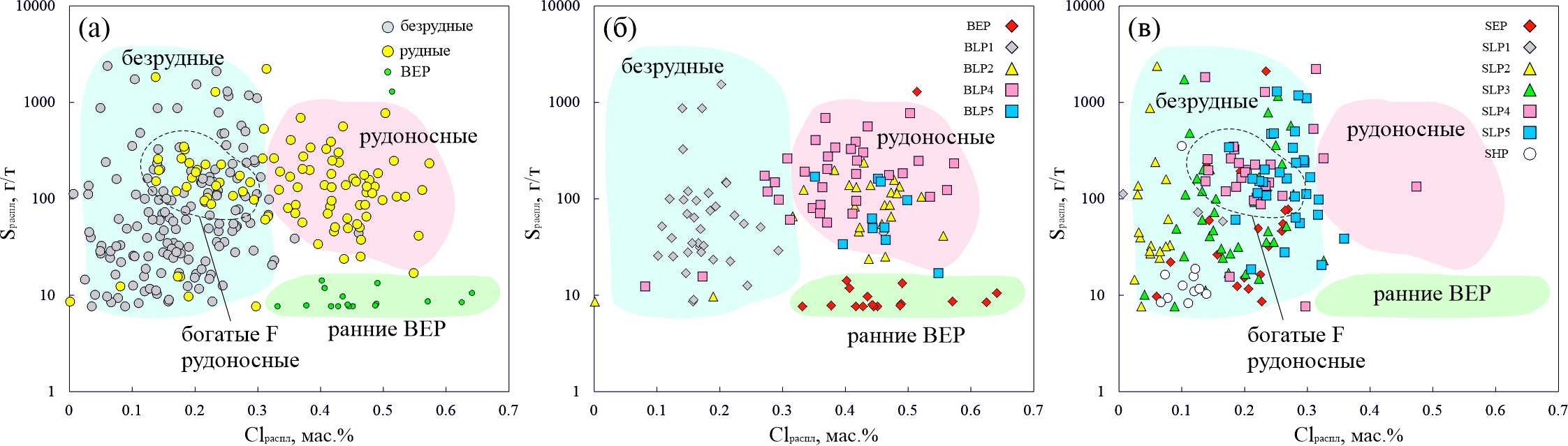 Быстринское м-ние
Шахтаминское м-ние
Для оценки содержания S в расплаве использовалась формула Parrat et al. (2011). 
Для оценки содержания Cl в расплаве использовалась формула Li and Hermann(2017).
14
[Speaker Notes: На основе оценённых содержаний S и Cl в расплаве были построены точечные графики и выделены поля апатитов из рудоносных и безрудных пород. При этом, богатые F апатиты из рудоносного 4 штока  имеют схожие характеристики с апатитами из безрудных штоков.  Для Cu-порфировой минерализации выделяется дискретное поле.
--

Оценка содержания S и Cl в исходном расплаве основана на измеренном содержании в апатите и расчёте коэффициента распределения между апатитом и расплавом.

Средние значения Smelt в породах BLP2-4 (ср. зн. 158.18.,n=66) рудоносных штоков выше, чем в безрудных образцах BLP1 и BEP 
Оценённые Smelt для образцов Шахтаминского месторождения наибольшие для образцов SLP4-5 (ср. зн. 314.29., n=59).]
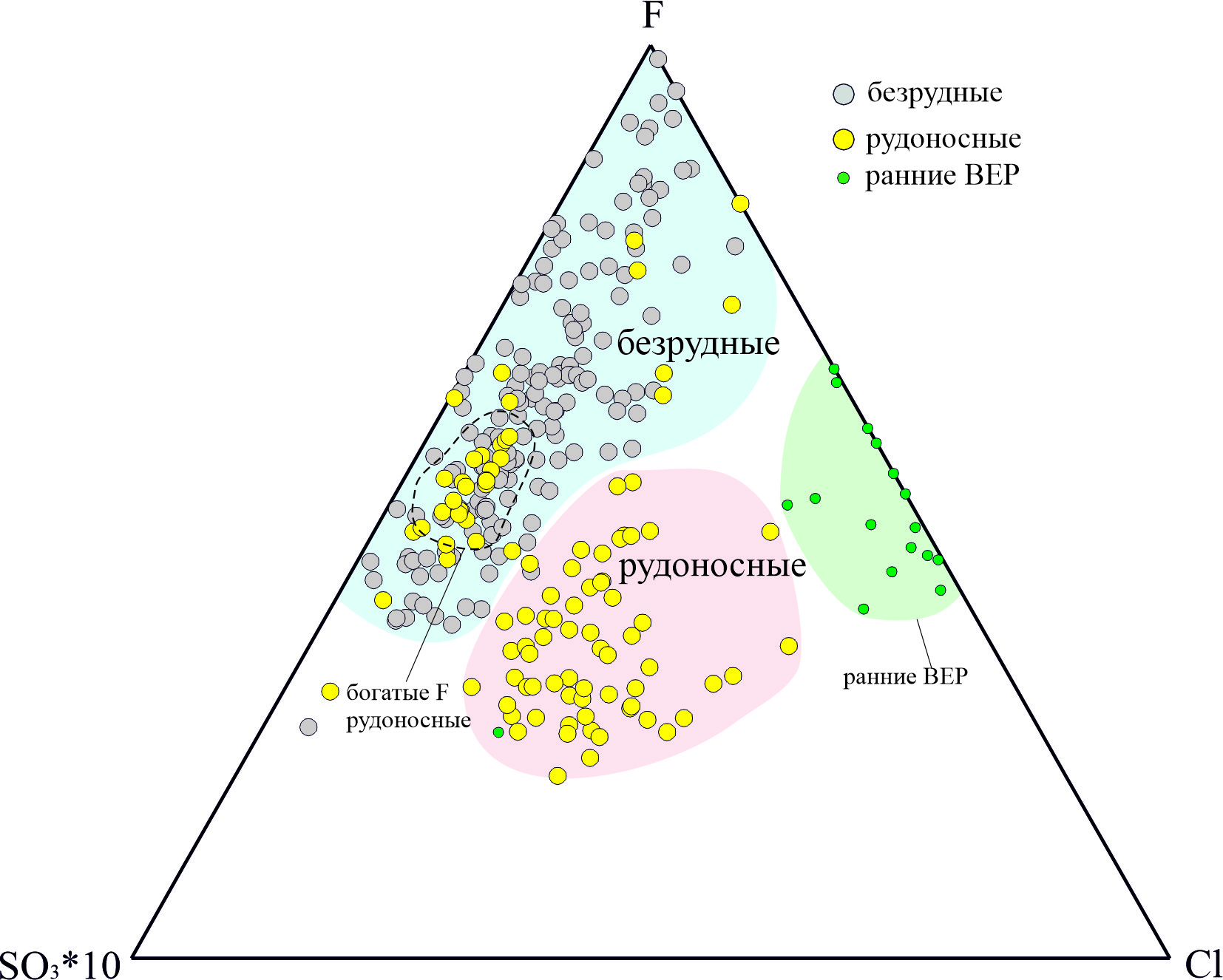 Основные формы переноса металлов в соленом водном флюиде (200°-600°C, плотность >0,3-0,4 г/см3).
Mo-порфировая минерализация
(Шахтаминское)
Kuzmanov and Pokrovsky, 2012
Cu-порфировая минерализация
(Быстринское)
Cl,F,SO3 – даны в мас. %
SO3*10 для репрезентативности
15
[Speaker Notes: Для апатитов Быстринского месторождения, характеризующегося значительно большими запасами меди, чем Шахтаминское месторождение, характерно повышенное содержание Cl (>0.80 мас. % для образцов BLP2-5). Это связано с тем, что халькофильные элементы (в первую очередь медь) более чувствительны к Cl чем к F, и их растворимость значительно возрастает с увеличением содержания Cl, поскольку он необходим для образования переносимых гидротермальными флюидами комплексов. 

Для апатитов Mo-порфирового Шахтаминского месторождения характерны низкие содержания Cl. Следовательно, во флюидной фазе были также низкие содержания хлора и хлоридные комплексы не образовывались, что является причиной крайне низких запасов меди на Шахтаминском месторождении.

Стоит отметить, что ранняя фаза монцонитов Быстринского месторождения (BEP) характеризуется высокими содержаниями Cl в апатите (как и рудоносные), но при этом низкими содержаниями SO3. Это можно объяснить тем, что при низкой фугитивностью кислорода сера присутствует, в основном, в восстановленной форме S2–, что способствует кристаллизации в породах сульфидов. Что подтверждается петрографическими наблюдениями этих пород.
----


Наиболее репрезентативной дискриминационной диаграммой является диаграмма Cl-F-10*SO3 (Fig. 7). Данная диаграмма отражает: 1) содержание летучих в расплаве в момент кристаллизации апатита, в первую очередь Cl, который необходим для формирования хлоридных комплексов; 2) содержание SO3 в расплаве, который характеризует окислительно-восстановительную обстановку (высокие значения показывают высокую степень окисления исходной магмы)]
Выводы
Апатиты из пород, с которыми связано порфировое оруденение, характеризуются высокими значениями SO3 (>0.1 мас. %) в отличие от апатитов из безрудных пород.
Высокое содержание Cl в апатитах (>0.8 мас. %) из рудоносных пород поздней фазы Быстринского месторождения, в сочетании с повышенным содержанием серы, может рассматриваться как показатель медно-порфировой минерализации.
16
СПАСИБО ЗА ВНИМАНИЕ!